Queue Management + Middleboxes
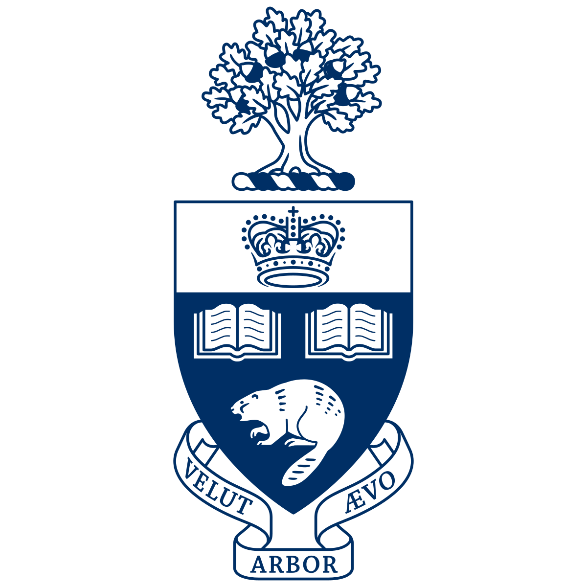 Soheil Abbasloo
Department of Computer Science 
University of Toronto


Fall 2022
Outline
Queue Management
Queues
Early Congestion Detection
Link Scheduling
QoS

Middlebox
Firewall
NAT
Load Balancer
Tunneling
2
Announcement …
Final Exam
December 14th
For exact location and time, check this:
https://www.artsci.utoronto.ca/current/faculty-registrar/exams-assessments/exam-assessment-schedule#exam-assessments-schedule-accordion-1
3
Last Time: Congestion Control
What can the end-points do to collectively make good use of shared underlying resources?
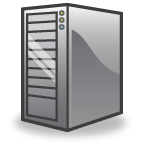 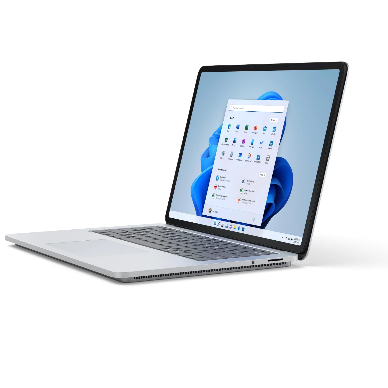 session
?
?
path
4
Today: Queue Management
What can the individual links do to make good use of shared underlying resources?
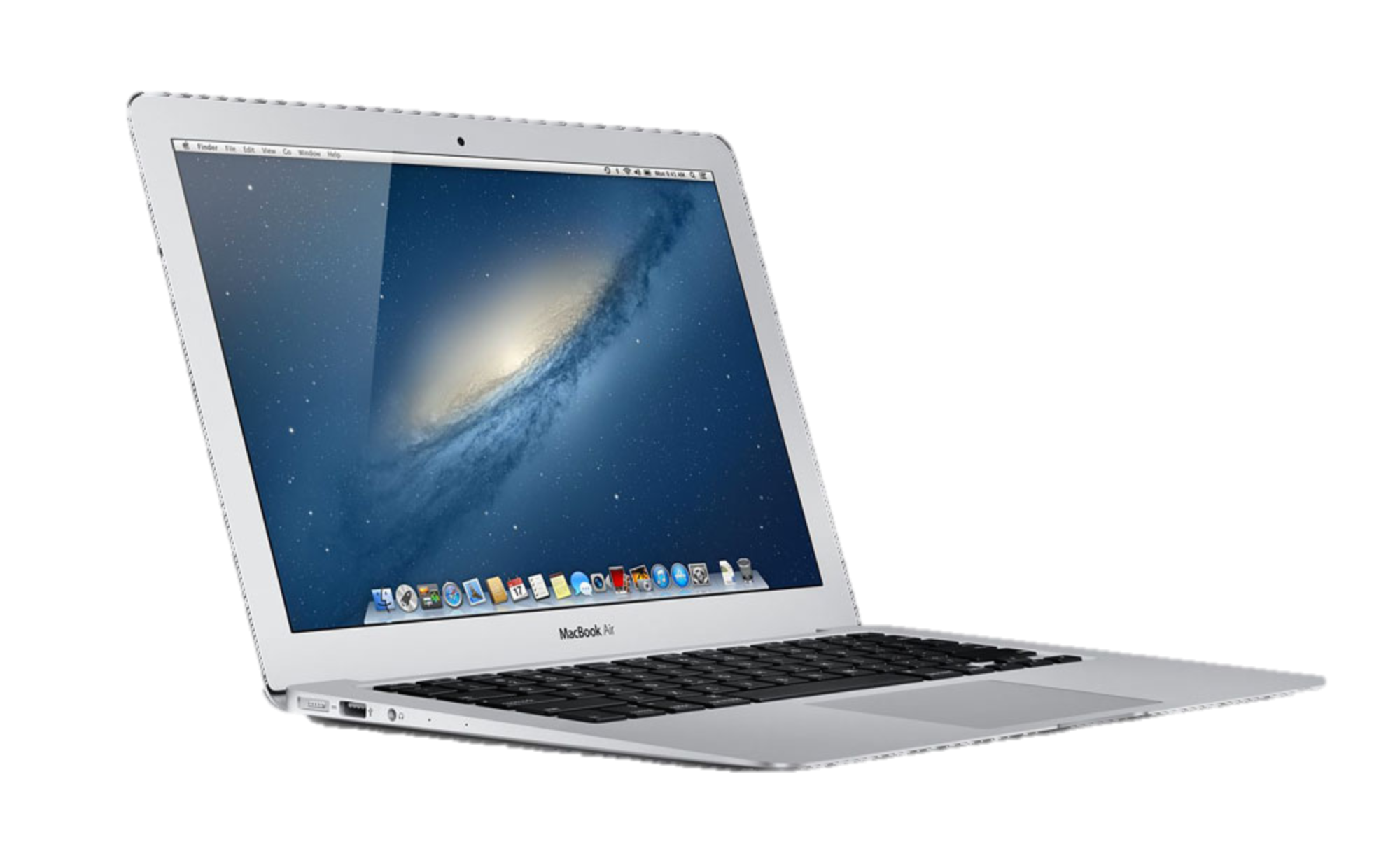 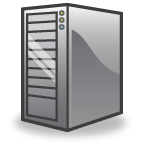 session
?
?
?
path
5
Packet Queues
6
Router
Processor
control plane
data plane
Switching
Fabric
Line card
Line card
Line card
Line card
Line card
Line card
7
Line Cards (Interface Cards, Adaptors)
to/from link
Packet handling
Packet forwarding
Buffer management
Link scheduling
Packet filtering
Rate limiting
Packet marking
Measurement
Transmit
lookup
Receive
to/from switch
8
Packet Switching and Forwarding: An Output Queue Structure
“4”
“4”
Link 1, ingress
Link 1, egress
Choose
Egress
Link 2
Link 2, ingress
Choose
Egress
Link 2, egress
R1
Link 1
Link 3
Link 3, ingress
Choose
Egress
Link 3, egress
Link 4
Link 4, ingress
Choose
Egress
Link 4, egress
9
Queue Management Issues
Scheduling discipline	
Which packet to send?
Some notion of fairness?  Priority?

Drop policy
When should you discard a packet?
Which packet to discard?

Goal: balance throughput and delay
Huge buffers minimize drops, but add to queuing delay (thus higher RTT, longer slow start, …)
10
FIFO Scheduling and Drop-Tail
Access to the bandwidth: first-in first-out queue
Packets only differentiated when they arrive



Access to the buffer space: drop-tail queuing
If the queue is full, drop the incoming packet
✗
11
Bursty Loss From Drop-Tail Queuing
Most Current congestion control algorithms depend on packet loss
Packet loss is indication of congestion
TCP additive increase drives network into loss

Drop-tail leads to bursty loss
Congested link: many packets encounter full queue
Synchronization: many connections lose packets at once
12
Slow Feedback from Drop Tail
Feedback comes when buffer is completely full
… even though the buffer has been filling for a while

Plus, the filling buffer is increasing RTT
… making detection even slower
13
Any suggestions to resolve the Slow Feedback issue of Drop-Tail?
14
Early Detection of Congestion
15
Slow Feedback from Drop Tail
Feedback comes when buffer is completely full
… even though the buffer has been filling for a while
Plus, the filling buffer is increasing RTT
… making detection even slower
Better to give early feedback
Get 1-2 connections to slow down before it’s too late!
16
Sally Floyd and Van Jacobson’sRandom Early Detection (RED)1993
An example algorithm for how we can better manage packets drops 

Router notices that queue is getting full
… and randomly drops packets to signal congestion
Packet drop probability
Drop probability increases as queue length increases
Set drop probability f(avg queue length)
Drop
Probability
0             1
Average Queue Length
17
Properties of RED
Drops packets before queue is full
In the hope of reducing the rates of some flows
Drops packet in proportion to each flow’s rate
High-rate flows selected more often
Drops are spaced out in time
Helps desynchronize the TCP senders
Tolerant of burstiness in the traffic
By basing the decisions on average queue length
18
Synchronization of Sources
RTT
A
B
C
D
Source A
19
Synchronization of Sources
RTT
A
B
C
D
Aggregate Flow
Avg
20
Desynchronized Sources
RTT
A
B
C
D
Source A
21
Desynchronized Sources
RTT
A
B
C
D
Aggregate Flow
Avg
22
Problems With RED
Hard to get tunable parameters just right
How early to start dropping packets?
What slope for increase in drop probability?
What time scale for averaging queue length?

This issue was big enough for most people to go and use other solutions!
If parameters aren’t set right, RED doesn’t help

Many other variations in research community
Names like “Blue”, “FRED”, …
23
Feedback: From Loss to Notification
Early dropping of packets
Good: gives early feedback
Bad: has to drop the packet to give the feedback

Explicit Congestion Notification (ECN) (2001)
Router marks the packet with an ECN bit
Sending host interprets as a sign of congestion
Requires participation of hosts and the routers

Is it a good idea to use ECN on the Internet?
How about a private network?
24
Link Scheduling
25
First-In First-Out Scheduling
First-in first-out scheduling
Simple, but restrictive
Example: two kinds of traffic
Voice over IP needs low delay
E-mail is not that sensitive about delay
Voice traffic waits behind e-mail
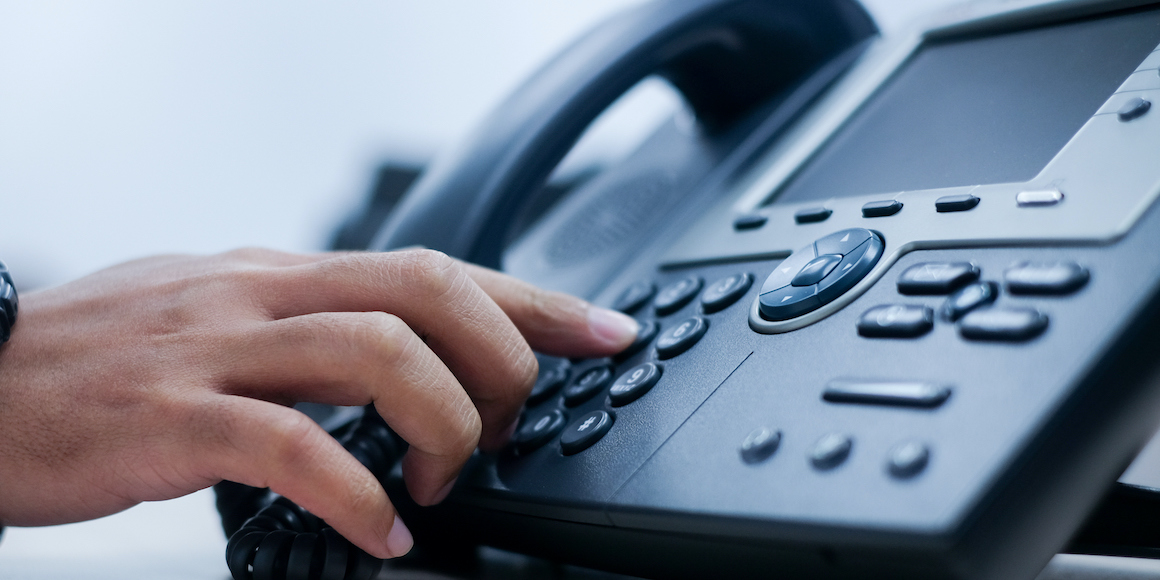 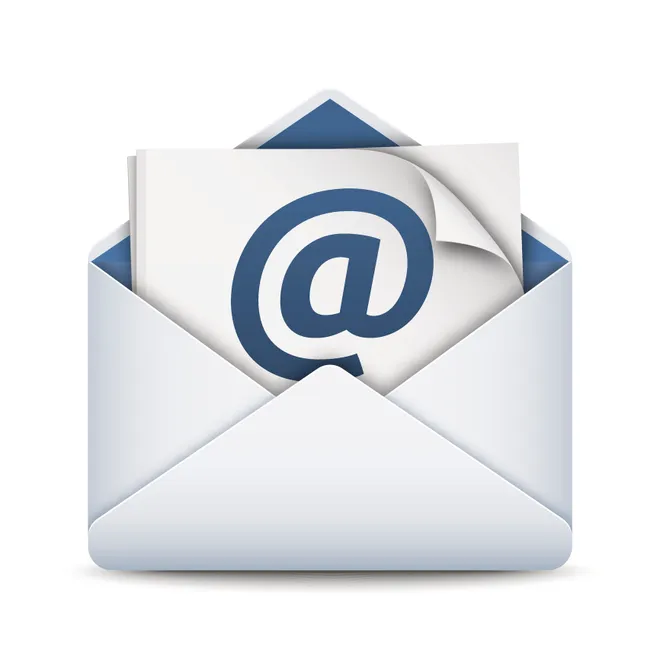 26
Strict Priority
Multiple levels of priority
Always transmit high-priority traffic, when present
Isolation for the high-priority traffic
Almost like it has a dedicated link
Except for (small) delay for packet transmission
What is the problem with this?
Lower priority traffic may starve
27
Weighted Fair Scheduling
Weighted fair scheduling
Assign each queue a fraction of the link bandwidth
Rotate across queues on a small time scale




Work-conserving
Send extra traffic from one queue if others are idle
50% red, 25% blue, 25% green
28
Implementation Trade-Offs
FIFO
One queue, trivial scheduler

Strict priority
One queue per priority level, simple scheduler

Weighted fair scheduling
One queue per class, and more complex scheduler
29
Quality of Service Guarantees
30
Distinguishing Traffic
Applications compete for bandwidth
VoIP and email sharing a link
E-mail traffic can cause congestion and losses 

Principle 1: Packet marking 
So router can distinguish between classes
E.g., Type of Service (ToS) bits in IP header
What if someone marks
 her email packets with ToS of VoIP?!
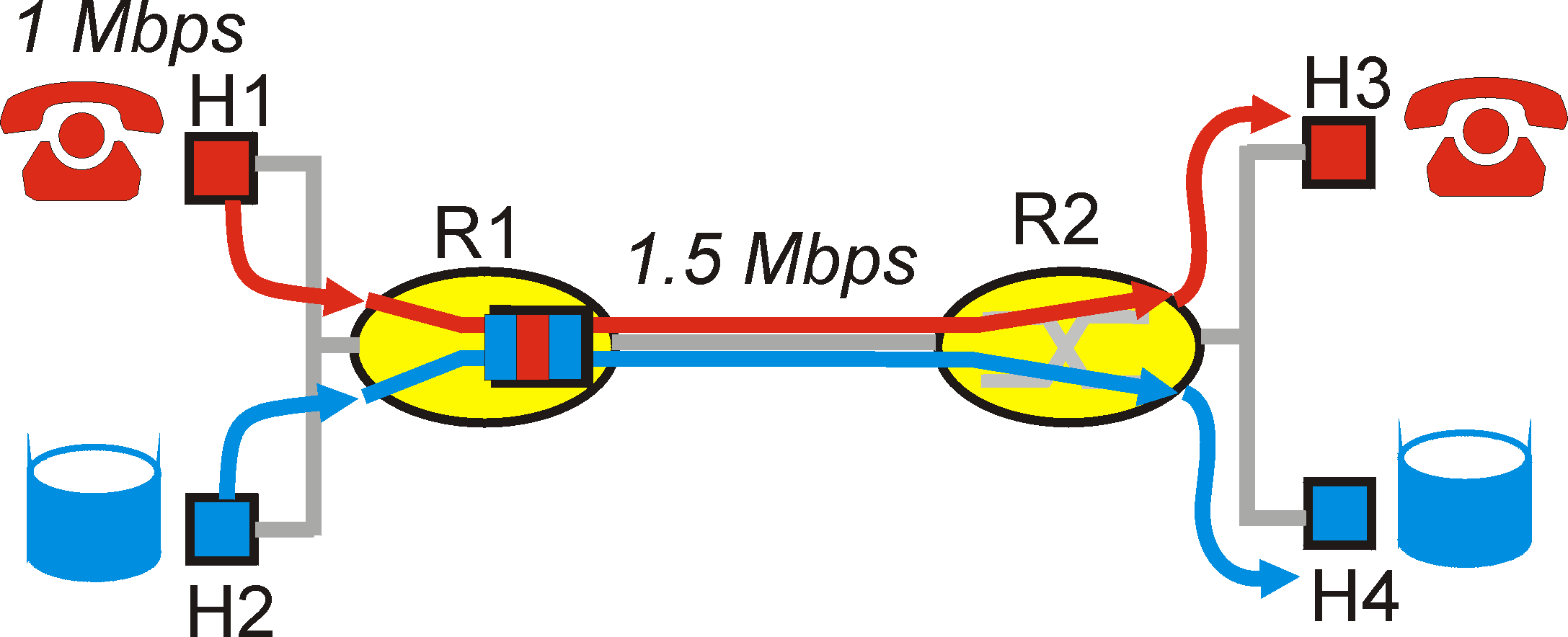 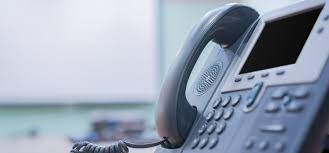 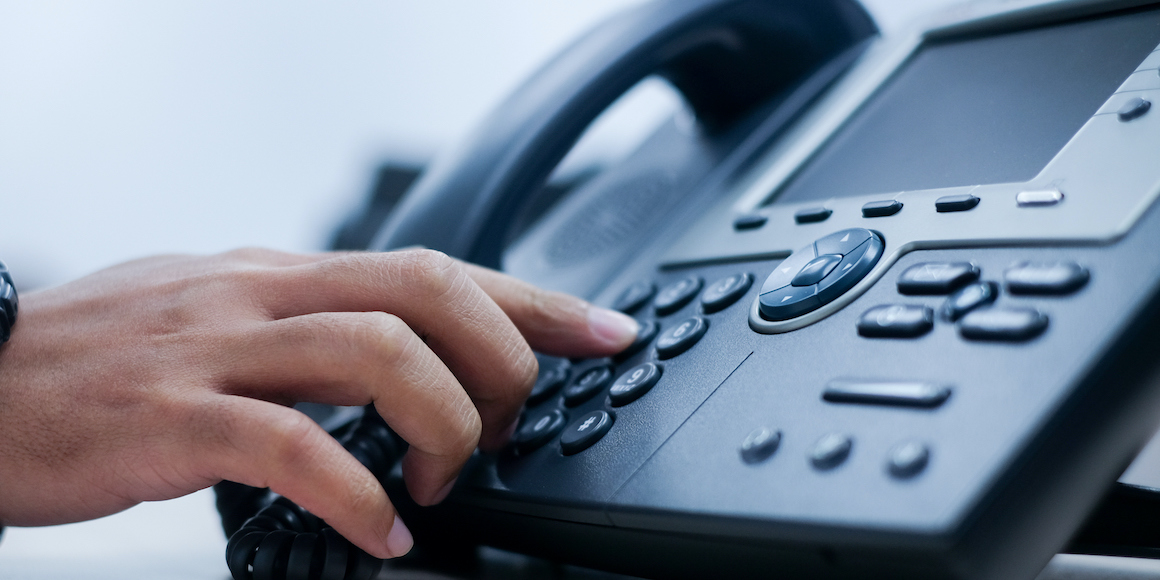 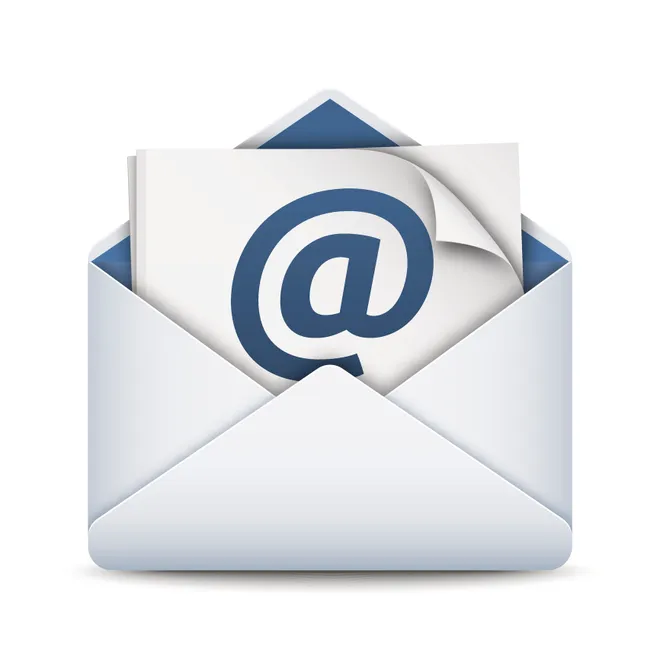 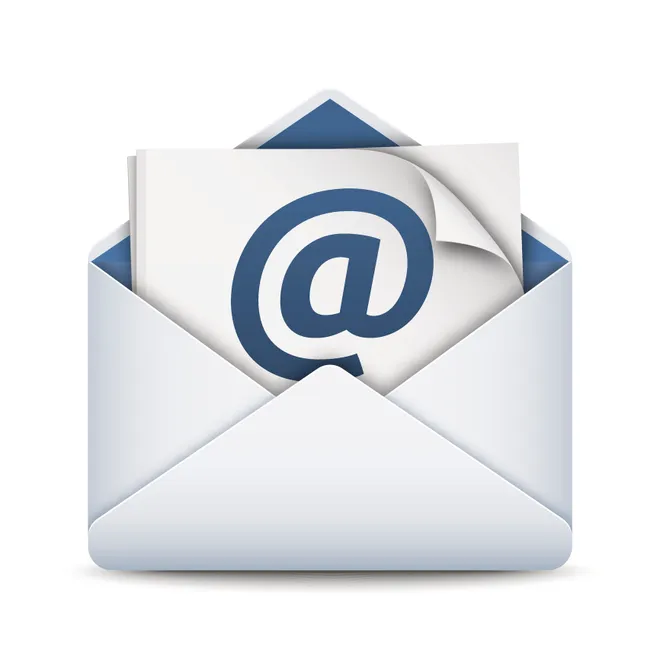 31
Preventing Misbehavior
Applications misbehave
VoIP sends packets faster than 1 Mbps
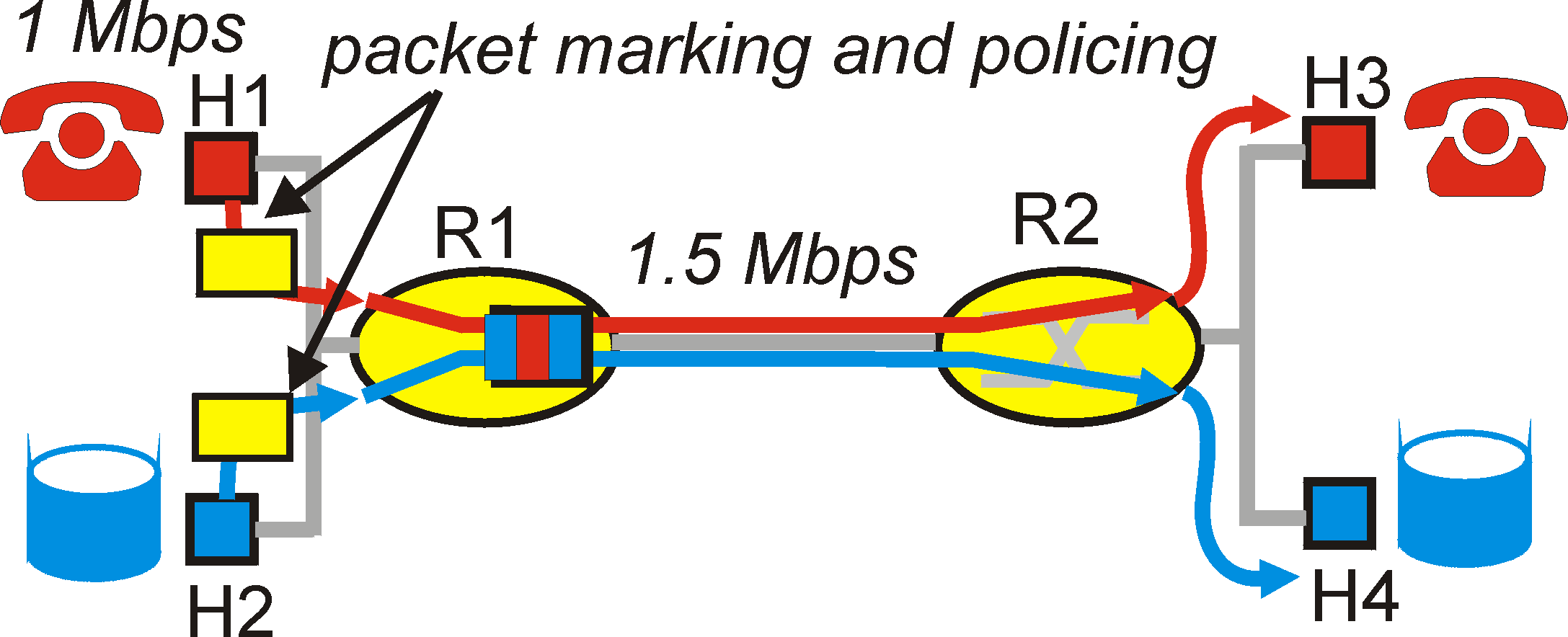 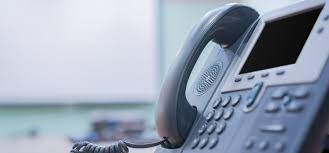 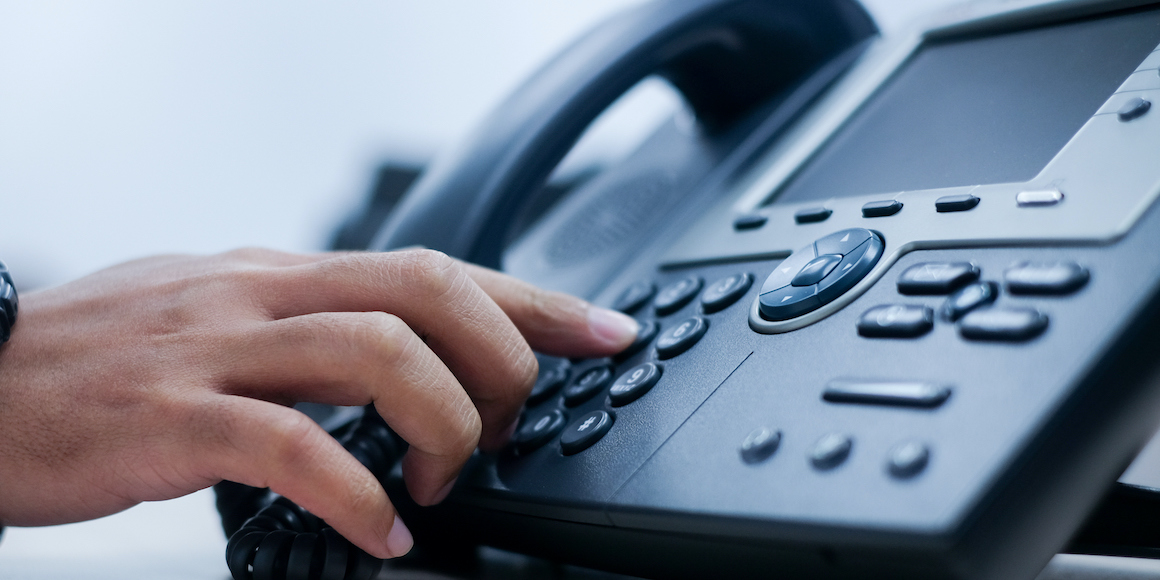 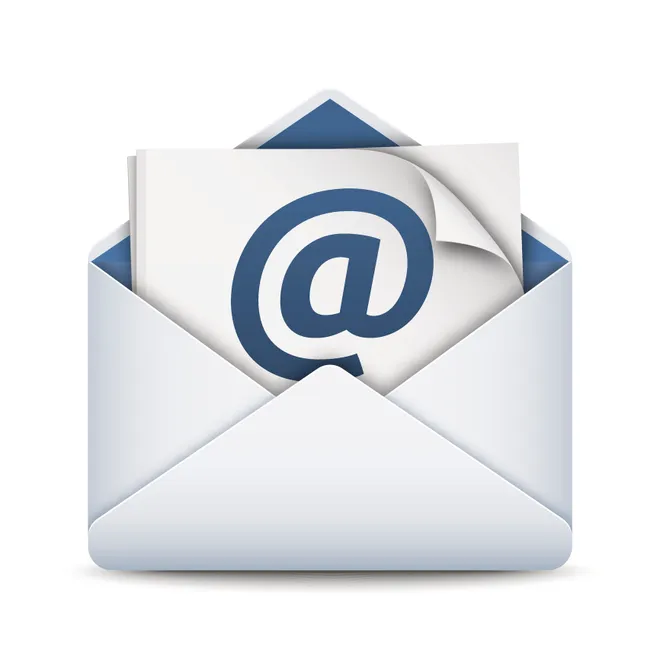 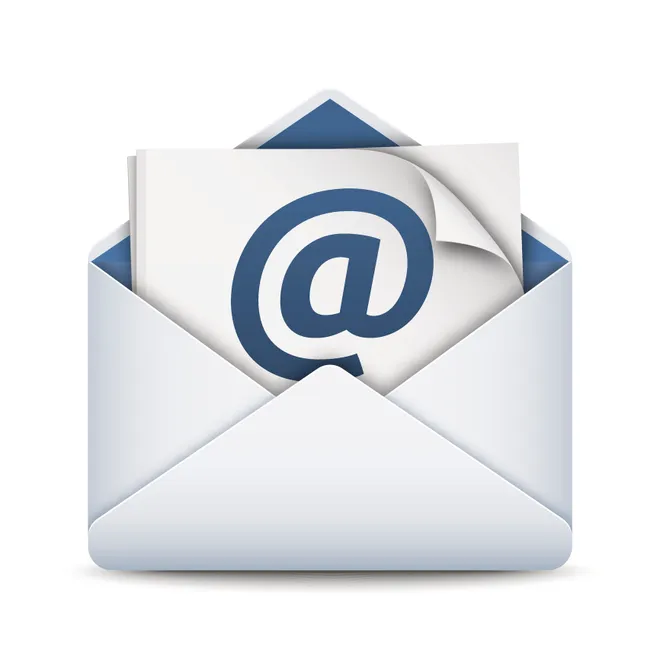 32
Preventing Misbehavior
Applications misbehave
VoIP sends packets faster than 1 Mbps 

Principle 2: Policing
Protect one traffic class from another
By enforcing a rate limit on the traffic
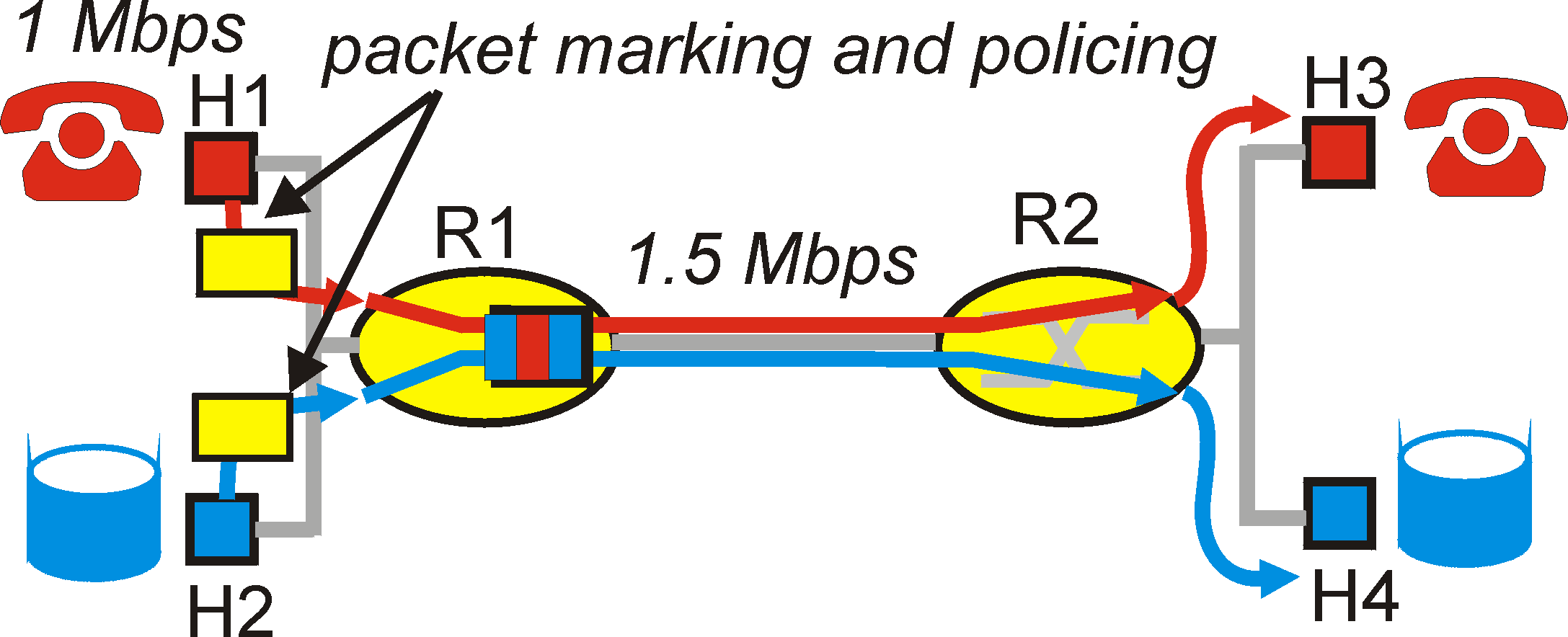 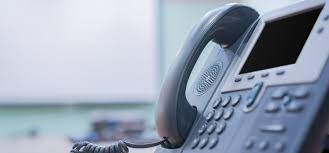 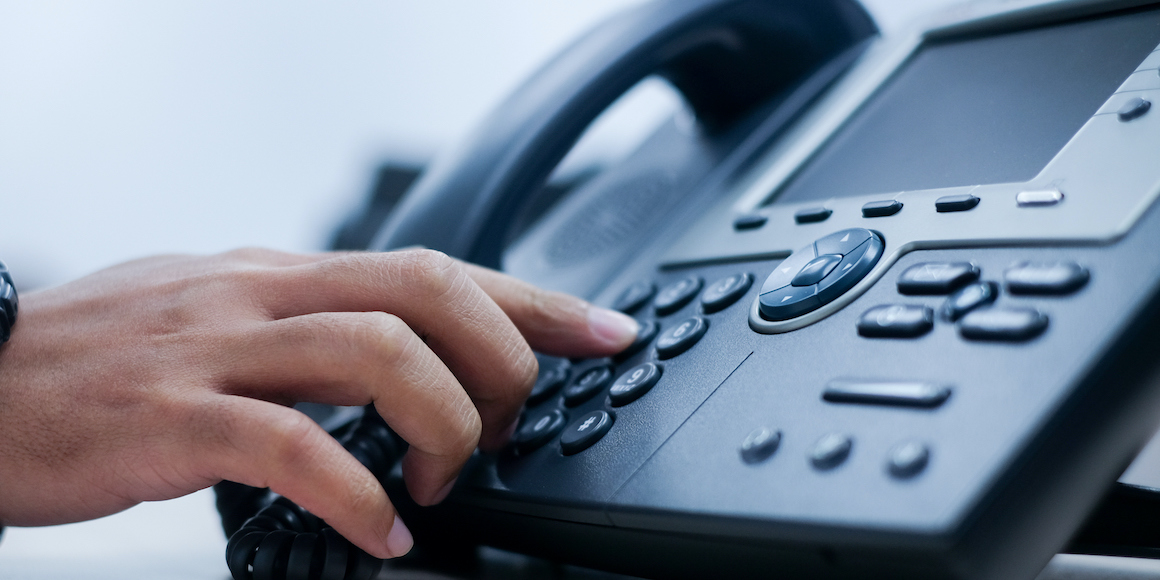 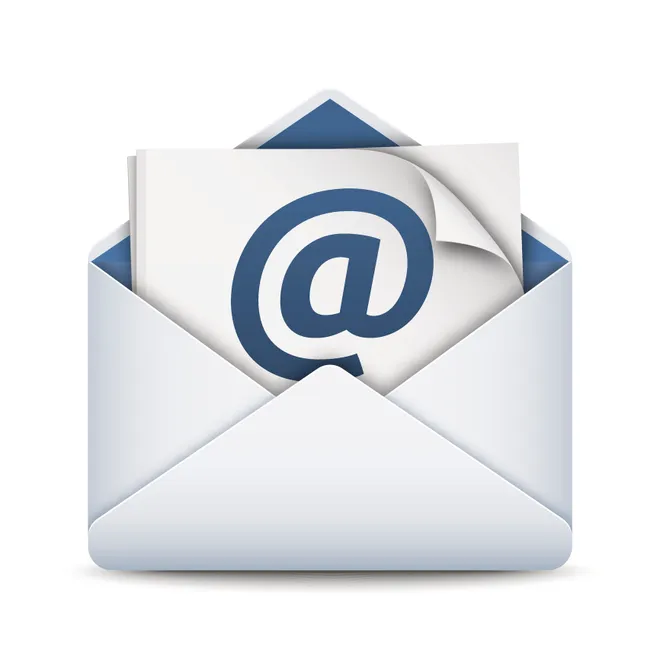 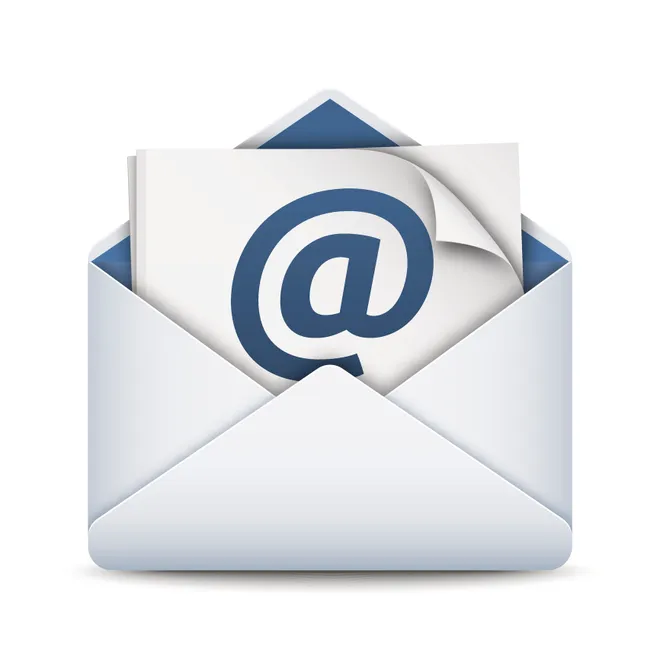 33
Subdividing Link Resources
Principle 3: Link scheduling
Ensure each application gets its share
… while (optionally) using any extra bandwidth
E.g., weighted fair scheduling
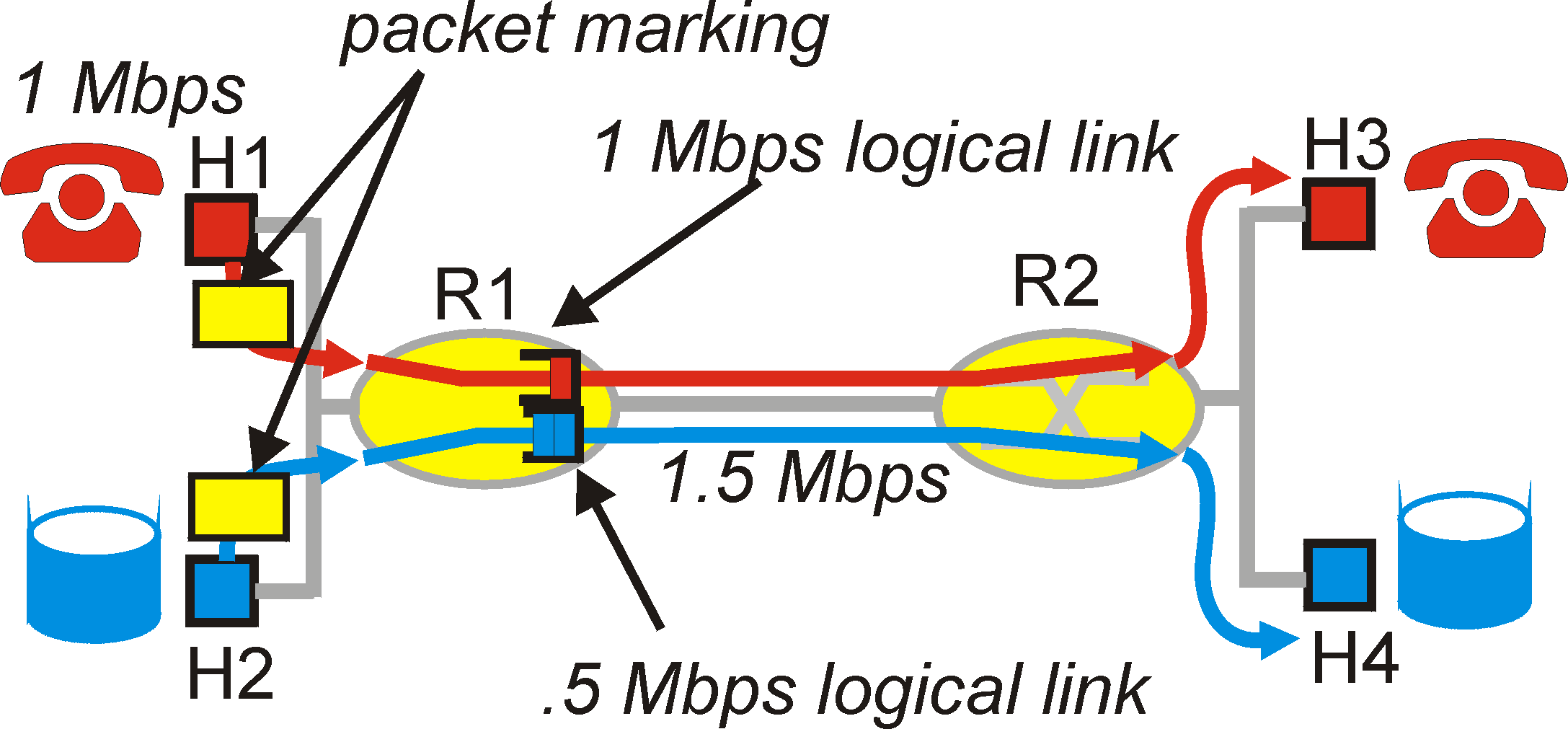 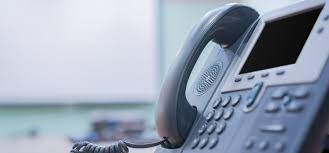 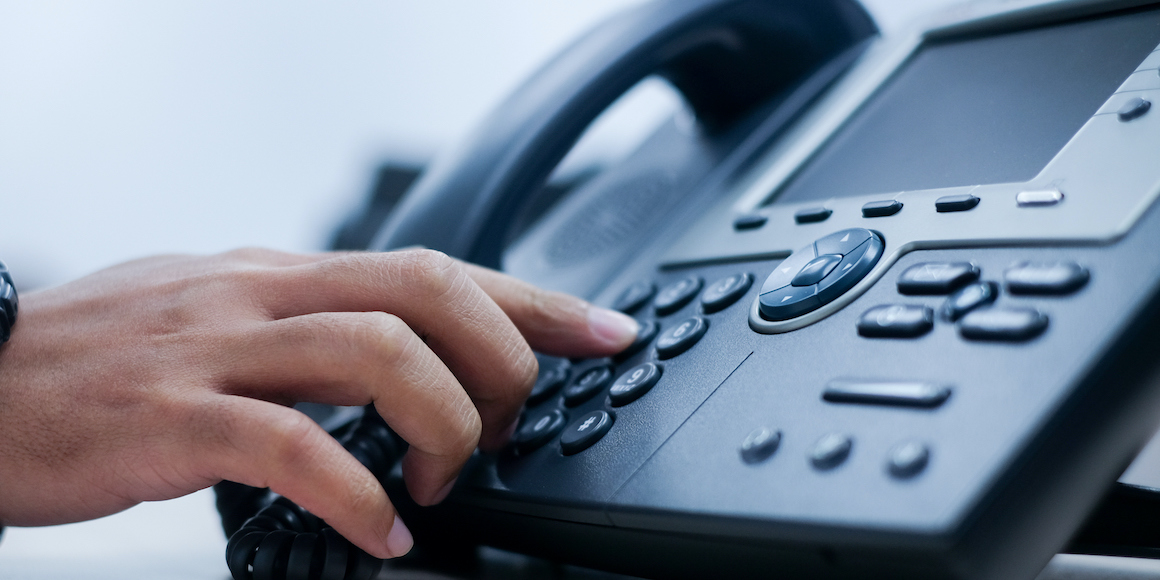 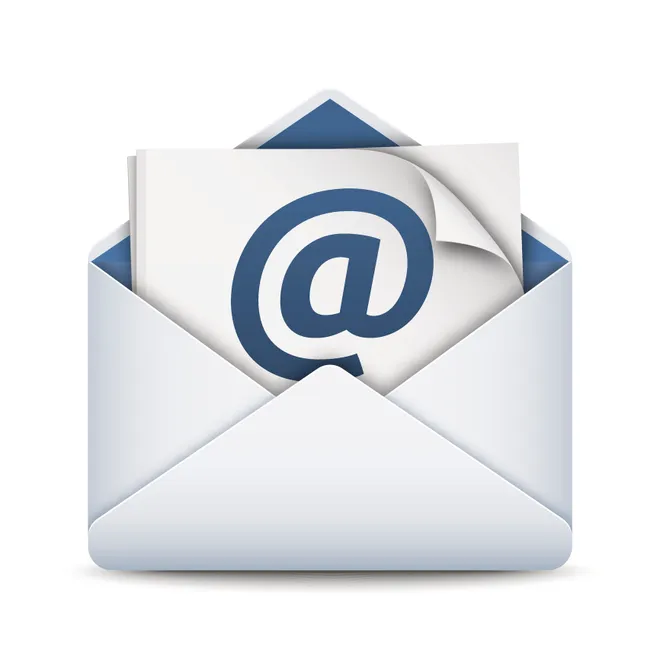 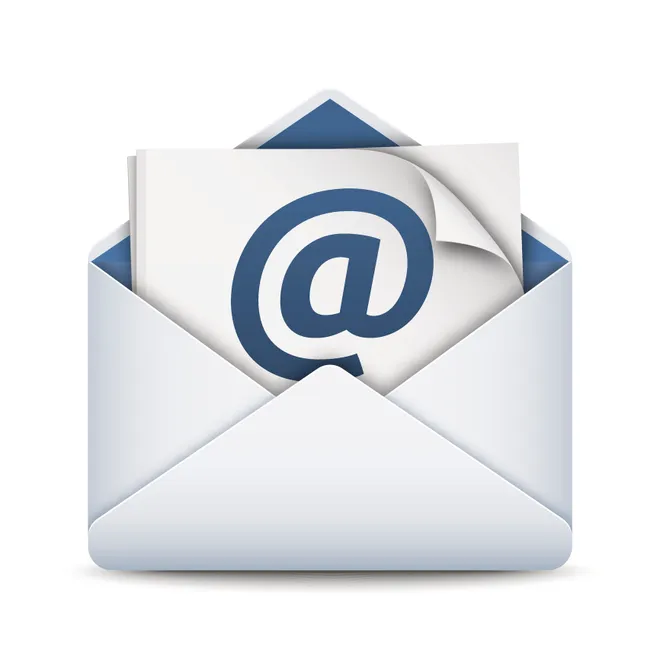 34
Reserving Resources, and Saying No
Traffic cannot exceed link capacity
Deny access, rather than degrade performance

Principle 4: Admission control
Application declares its needs in advance
Application denied if insufficient resources available
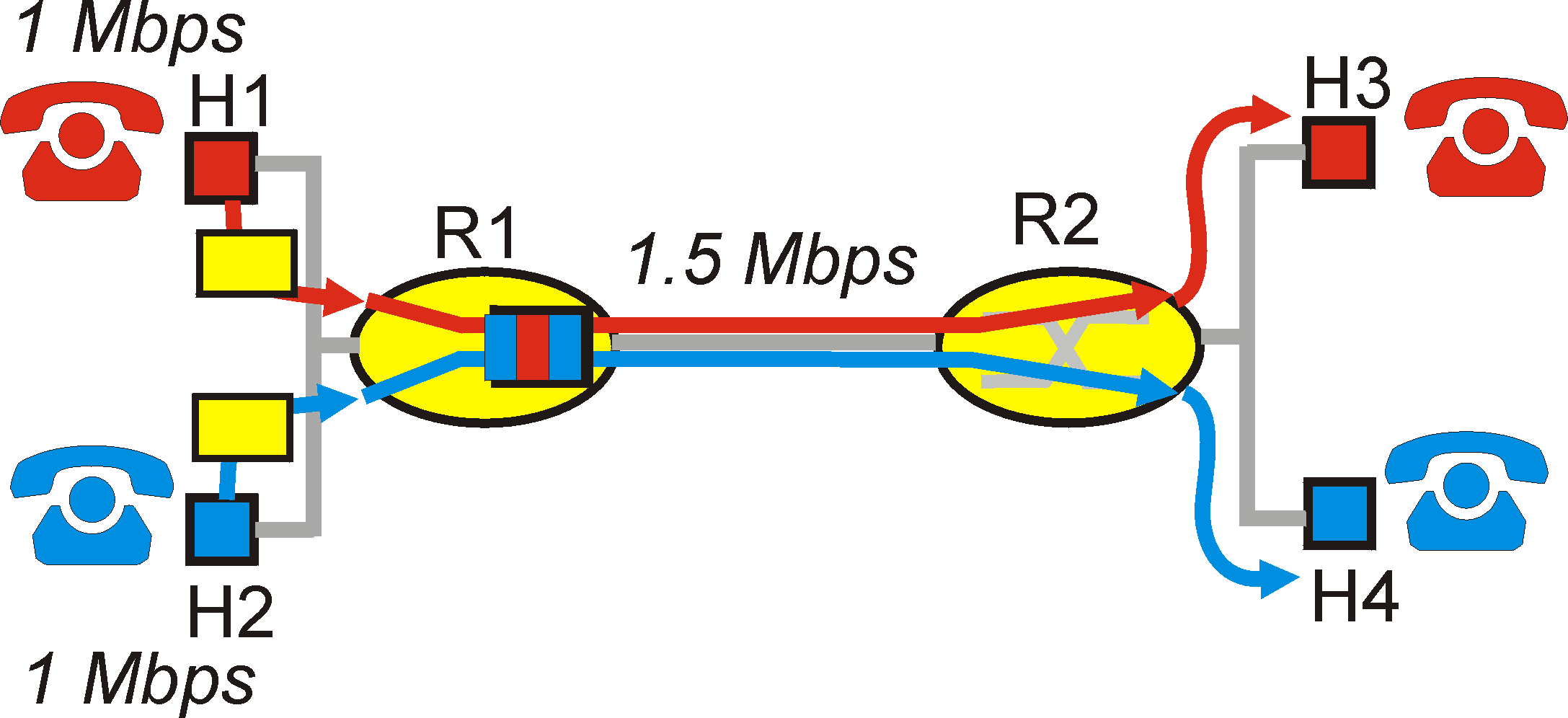 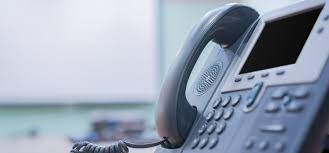 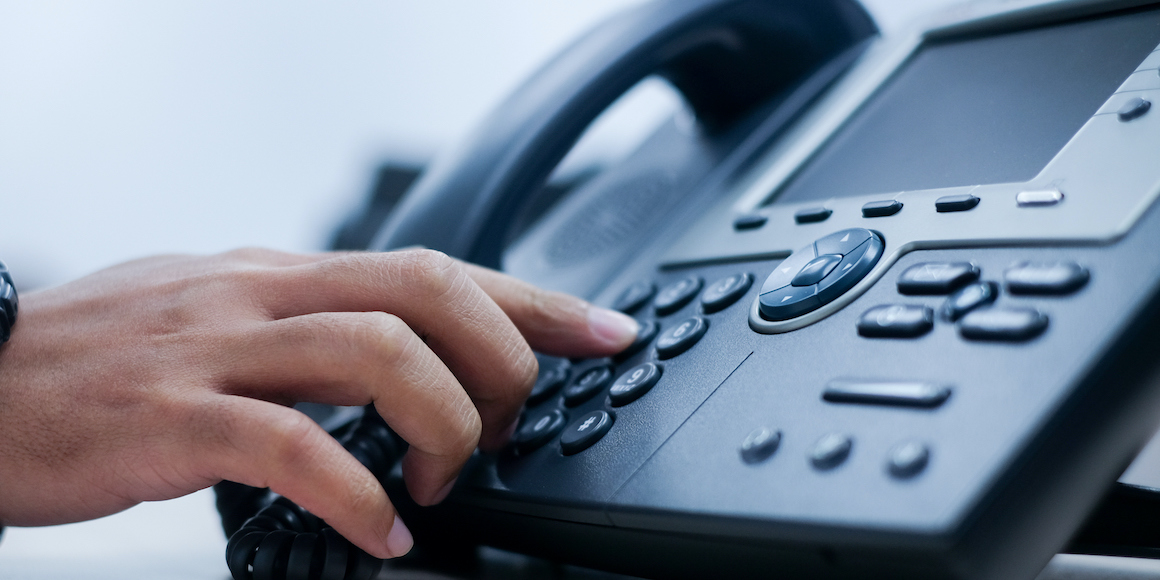 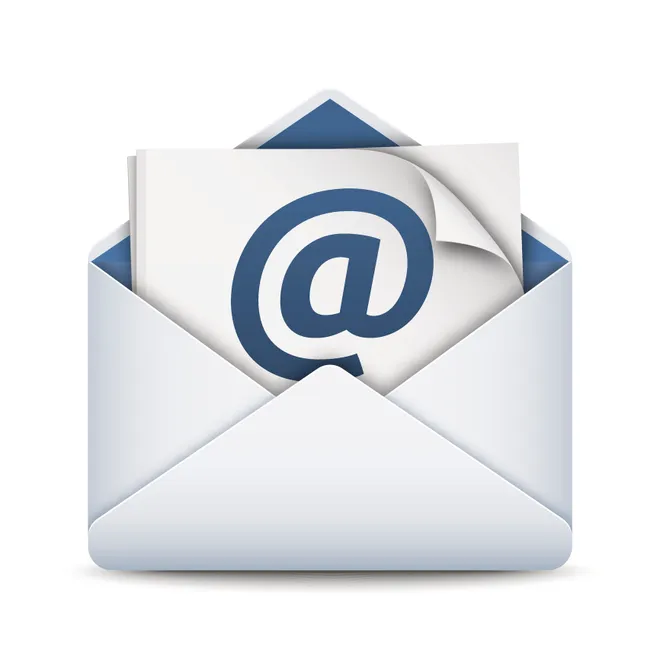 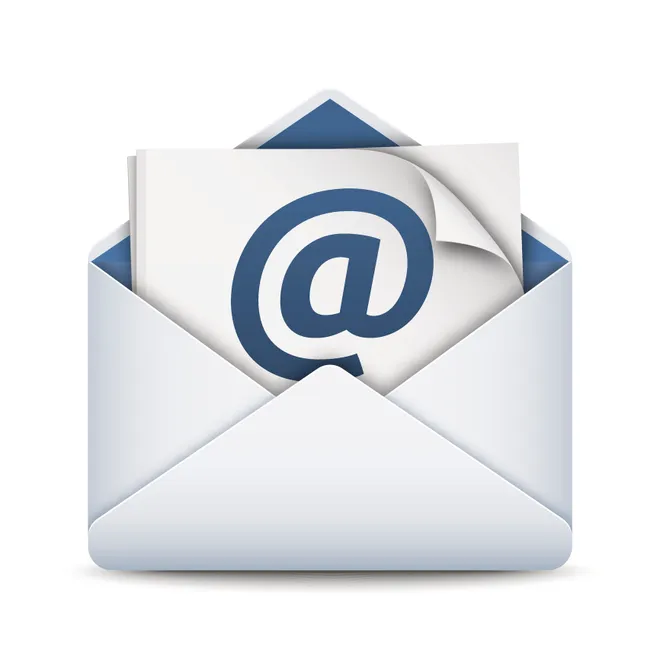 35
Quality of Service (QoS)
Guaranteed performance
Alternative to best-effort delivery model

QoS protocols and mechanisms
Packet classification and marking
Traffic shaping
Link scheduling
Resource reservation and admission control
Identifying paths with sufficient resources
36
5-min Break!
37
Internet Ideal: Simple Network Model
Globally unique identifiers
Each node has a unique, fixed IP address
… reachable from everyone and everywhere

Simple packet forwarding
Network nodes simply forward packets
… rather than modifying or filtering them
source
destination
IP network
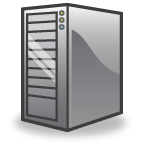 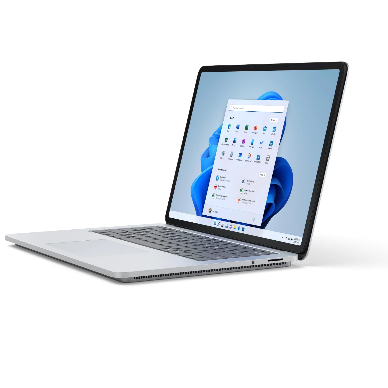 38
Internet Reality
Host mobility
Host changing address as it moves
IP address depletion
Multiple hosts using the same address
Security concerns
Detecting and blocking unwanted traffic
Replicated services
Load balancing over server replicas
Performance concerns
Allocating bandwidth, caching content, …
Incremental deployment
New technology deployed in stages
39
Middleboxes
Middleboxes are intermediaries
Interposed between communicating hosts
Often without knowledge of one or both parties
Myriad uses
Address translators
Firewalls
Traffic shapers
Intrusion detection
Transparent proxies
Application accelerators
“An abomination!”
Violation of layering
Hard to reason about
Responsible for subtle bugs
    “A practical necessity!”
Solve real/pressing problems
Needs not likely to go away
40
Firewalls
41
Firewalls
Should arriving packet be allowed in? Departing packet let out?
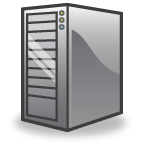 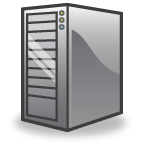 Firewall filters packet-by-packet, based on:
Source and destination IP addresses and port numbers
TCP SYN and ACK bits;  ICMP message type
Deep packet inspection on packet contents (DPI)
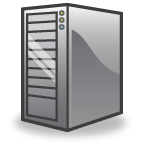 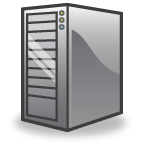 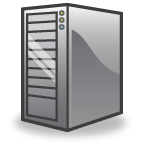 public
Internet
administered
network
firewall
42
Firewalls
Hardware
Software
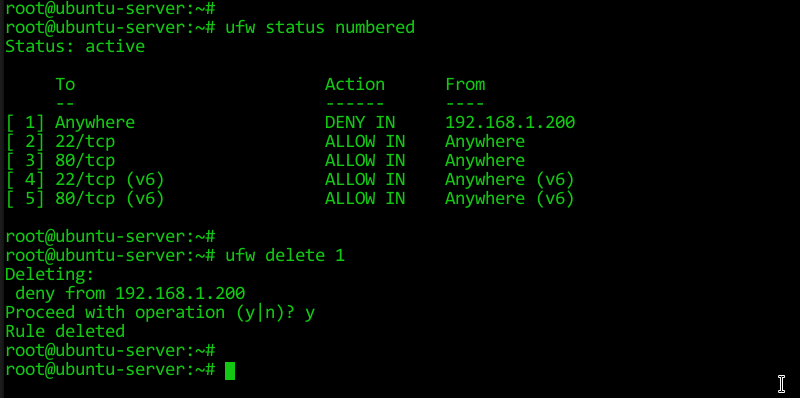 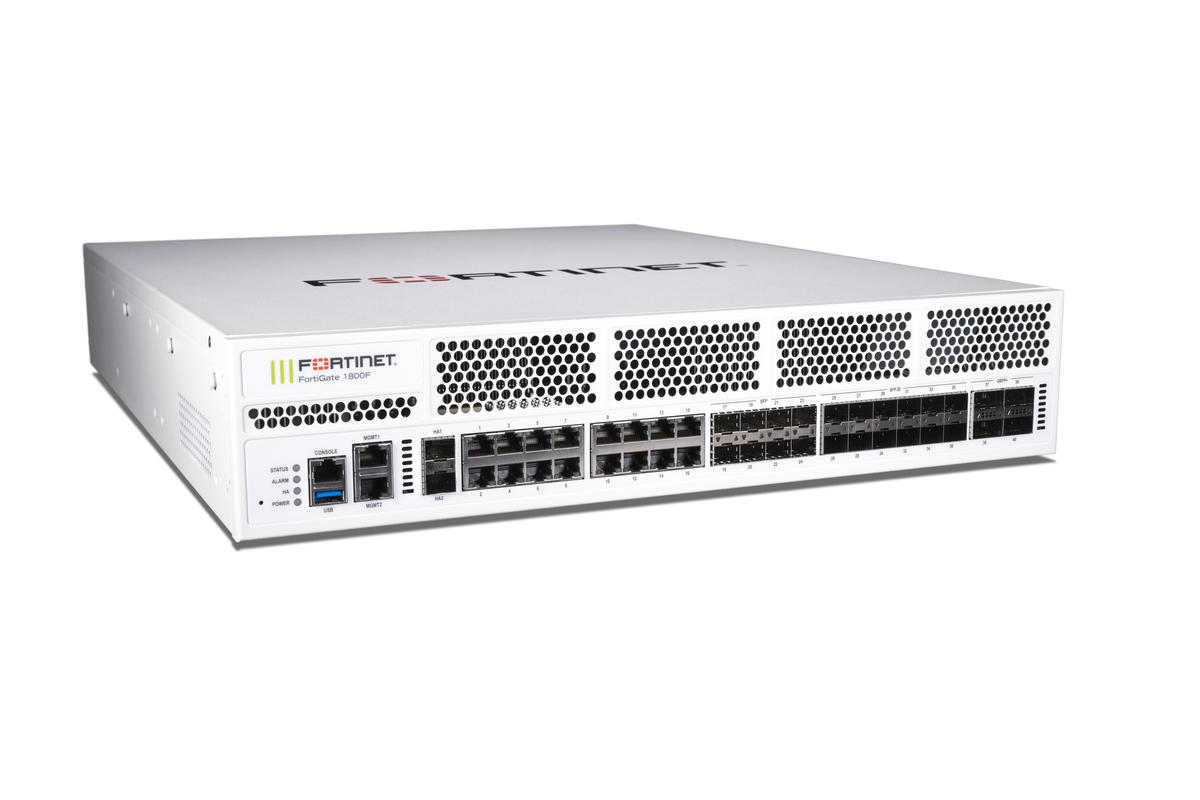 A simple Linux-based firewall
UFW: Uncomplicated Firewall!
For some details check this: https://ubuntu.com/server/docs/security-firewall
43
Packet Filtering Examples
Block all packets with IP protocol field = 17 and with either source or dst port = 23
All incoming and outgoing UDP flows blocked
All Telnet connections are blocked
Block all packets with TCP/UDP ports used for Call of Duty

Question:
Prevent external clients from making TCP connections with internal clients
But allow internal clients to connect to outside
How?
44
[Speaker Notes: Block inbound TCP packets with SYN but no ACK]
Firewall Configuration
Firewall applies a set of rules to each packet
To decide whether to permit or deny the packet

Each rule is a test on the packet
Comparing IP and TCP/UDP header fields
… and deciding whether to permit or deny

Order matters
Once packet matches a rule, the decision is done
45
Firewall Configuration Example
Ali runs a network in 222.22.0.0/16

Wants to let Bao’s school access certain hosts
Boa is on 111.11.0.0/16
Ali’s special hosts on 222.22.22.0/24

Ali doesn’t trust Donald, inside Bao’s network
Donald is on 111.11.11.0/24

Ali doesn’t want any other Internet traffic
46
Firewall Configuration Rules
#1: Allow Bao’s network in to special dsts
ALLOW (src=111.11.0.0/16, dst = 222.22.22.0/24)

#2: Don’t let Donald’s machines in
DENY (src = 111.11.11.0/24, dst = 222.22.0.0/16)

#3: Block the rest of the world
DENY (src = 0.0.0.0/0, dst = 0.0.0.0/0)

Order?
#2, #1, #3
47
Stateful Firewall
Stateless firewall: 
Treats each packet independently
Stateful firewall
Remembers connection-level information
E.g., client initiating connection with a server
… allows the server to send return traffic
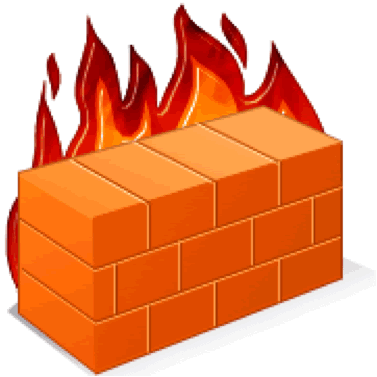 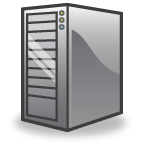 SYN
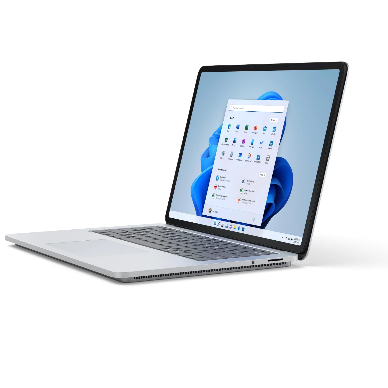 SYN
SYN-ACK
SYN-ACK
48
A Variation: Traffic Management
Permit vs. deny is too binary a decision
Classify the traffic based on rules
… and handle each class differently

Traffic shaping (rate limiting)
Limit the amount of bandwidth for certain traffic

Separate queues
Use rules to group related packets
And then do weighted fair scheduling across groups
49
Clever Users Subvert Firewalls
Example: filtering dorm access to a server
Firewall rule based on IP addresses of dorms
… and the server IP address and port number
Problem: users may log in to another machine

Example: filtering P2P based on port #s
Firewall rule based on TCP/UDP port numbers
E.g., allow only port 80 (e.g., Web) traffic
Problem: software using non-traditional ports
E.g., write P2P client to use port 80 instead
50
Network Address Translation
51
History of NATs
IP address space depletion
Clear in early 90s that 232 addresses not enough
Work began on a successor to IPv4

In the meantime…
Share addresses among numerous devices
… without requiring changes to existing hosts

Meant as a short-term remedy
Now: NAT is widely deployed, much more than IPv6
52
Network Address Translation
10.0.0.1
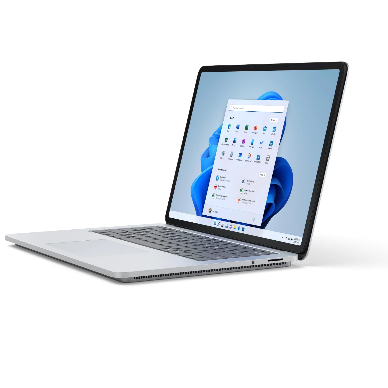 Outbound: Rewrite the src IP addr
Inbound: Rewrite the dest IP addr
138.76.29.7
Problem: Local address not globally addressable
outside
NAT
NAT rewrites the IP addresses
Make “inside” look like single IP addr
Change header checksums accordingly
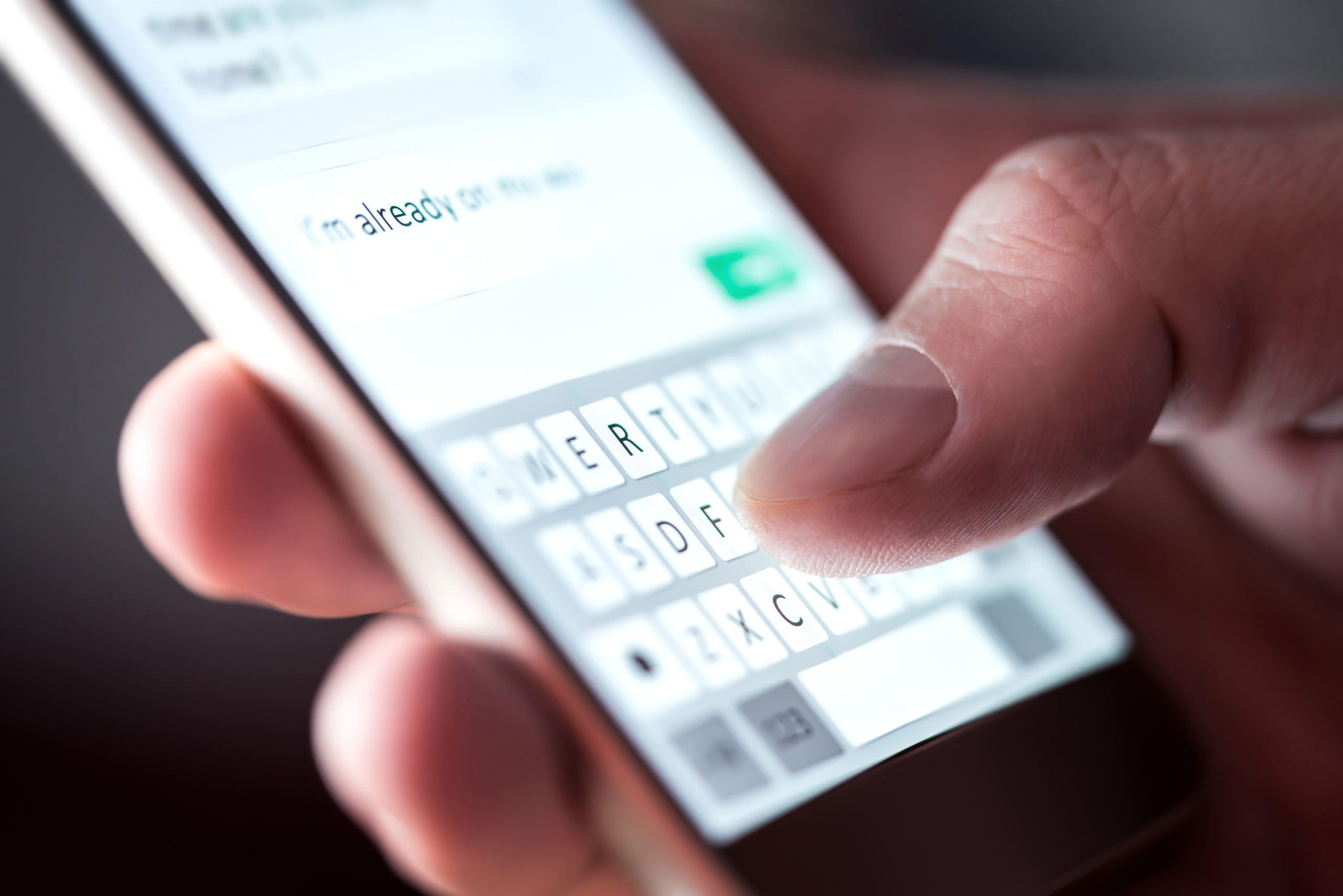 inside
10.0.0.2
53
Port-Translating NAT
Two hosts communicate with same destination
Destination needs to differentiate the two
Map outgoing packets
Change source address and source port
Maintain a translation table
Map of (src addr, port #) to (NAT addr, new port #) 
Map incoming packets
Map the destination address/port to the local host
54
Network Address Translation Example
4
2
3
1
S: 138.76.29.7, 5001
D: 128.119.40.186, 80
S: 10.0.0.1, 3345
D: 128.119.40.186, 80
S: 128.119.40.186, 80 
D: 10.0.0.1, 3345
S: 128.119.40.186, 80 
D: 138.76.29.7, 5001
NAT translation table
WAN side addr        LAN side addr
138.76.29.7, 5001   10.0.0.1, 3345                                         ……
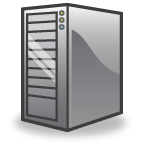 10.0.0.1
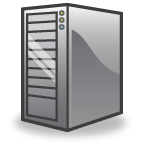 10.0.0.2
138.76.29.7
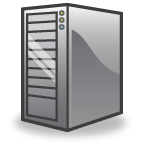 10.0.0.3
55
Maintaining the Mapping Table
Create an entry upon seeing an outgoing packet
Packet with new (source addr, source port) pair
Eventually, need to delete entries to free up #’s
When?  If no packets arrive before a timeout
(At risk of disrupting a temporarily idle connection)
Yet another example of “soft state”
I.e., removing state if not refreshed for a while
56
Where is NAT Implemented?
Home router (e.g., Linksys box)
Integrates router, DHCP server, NAT, etc.
Use single IP address from the service provider

Campus or corporate network
NAT at the connection to the Internet
Share a collection of public IP addresses
Avoid complexity of renumbering hosts/routers when changing ISP (w/ provider-allocated IP prefix)
57
Practical Objections Against NAT
Port numbers are meant to identify sockets
Yet, NAT uses them to identify end hosts
Makes it hard to run a server behind a NAT
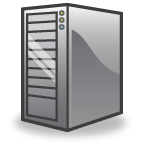 138.76.29.7
Requests to 138.76.29.7 on port 80
10.0.0.1
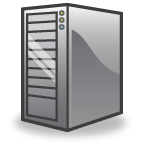 NAT
Which host should get the request???
 Explicit config at NAT for incoming conn’s
10.0.0.2
58
Principled Objections Against NAT
Routers are not supposed to look at port #s
Network layer should care only about IP header
… and not be looking at the port numbers at all

NAT violates the end-to-end argument
Network nodes should not modify the packets

IPv6 is a cleaner solution
Better to migrate than to limp along with a hack
59
[Speaker Notes: That’s what happens when network puts power in hands of end users!  :D]
Load Balancers
60
Replicated Servers
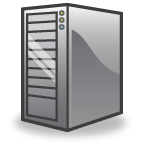 One site, many servers
E.g., www.youtube.com
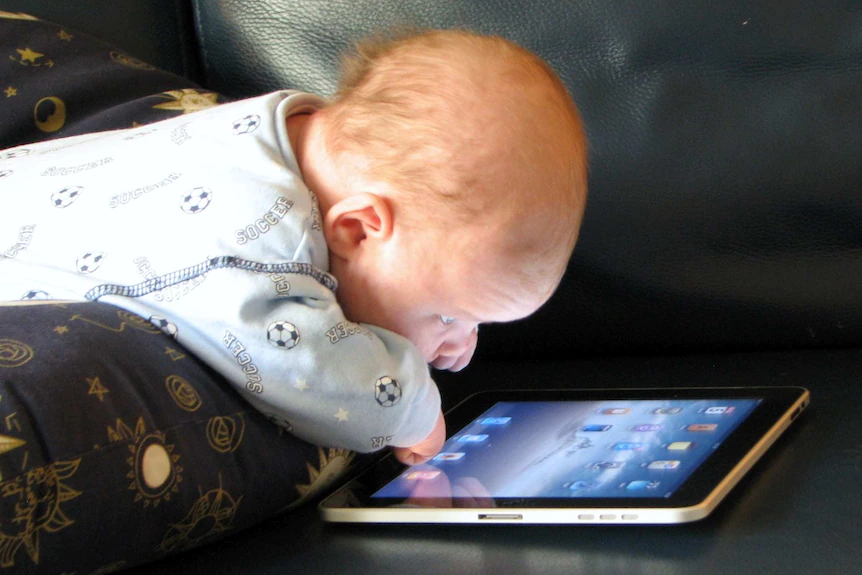 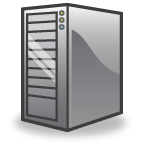 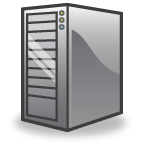 61
Load Balancer
Dedicated IP addresses
10.0.0.1
Splits load over server replicas
At the connection level







Apply load balancing policies
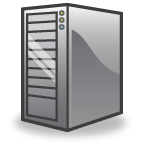 Virtual IP address
208.65.153.238
10.0.0.2
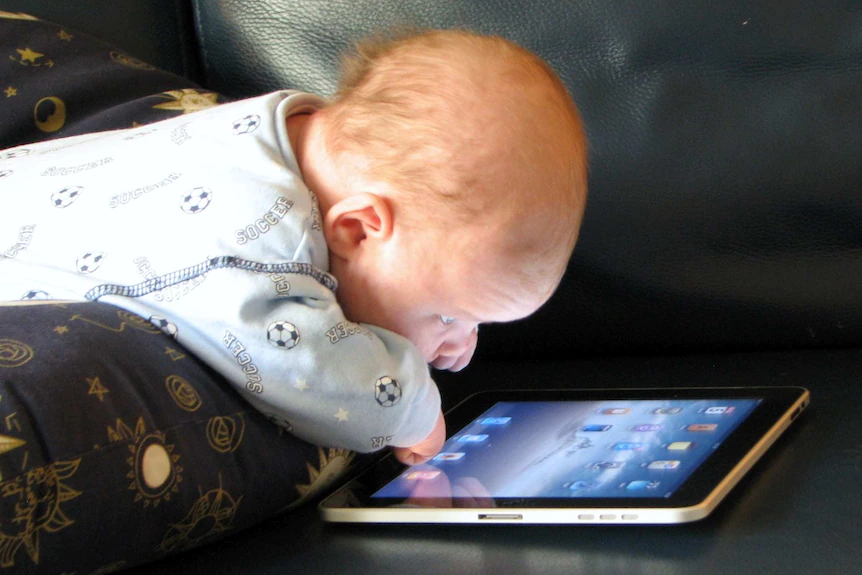 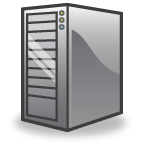 10.0.0.3
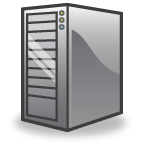 62
Tunneling
63
IP Tunneling
B
B
A
A
E
F
E
F
IP tunnel is a virtual point-to-point link
Illusion of a direct link between two nodes






Encapsulation of the packet inside IP datagram
Node B sends a packet to node E
… containing another packet as the payload
tunnel
Logical view:
Physical view:
64
Flow: X
Src: A
Dest: F


data
Flow: X
Src: A
Dest: F


data
Flow: X
Src: A
Dest: F


data
Flow: X
Src: A
Dest: F


data
6Bone: Deploying IPv6 over IP4A testbed for IPv6 (1996-2006)
B
B
A
A
E
F
E
F
Src:B
Dest: E
Src:B
Dest: E
tunnel
Logical view:
Physical view:
IPv6
IPv6
IPv6
IPv6
IPv4
IPv4
A-to-B:
IPv6
E-to-F:
IPv6
B-to-C:
IPv6 inside
IPv4
B-to-C:
IPv6 inside
IPv4
65
Remote Access Virtual Private Network
VPN server
12.1.1.73
Internet
Tunnel from user machine to VPN server
A “link” across the Internet to the local network
Encapsulates packets to/from the user
Packet from 12.1.1.73 to 12.1.1.100
Inside a packet from 1.2.3.4 to 12.1.1.1
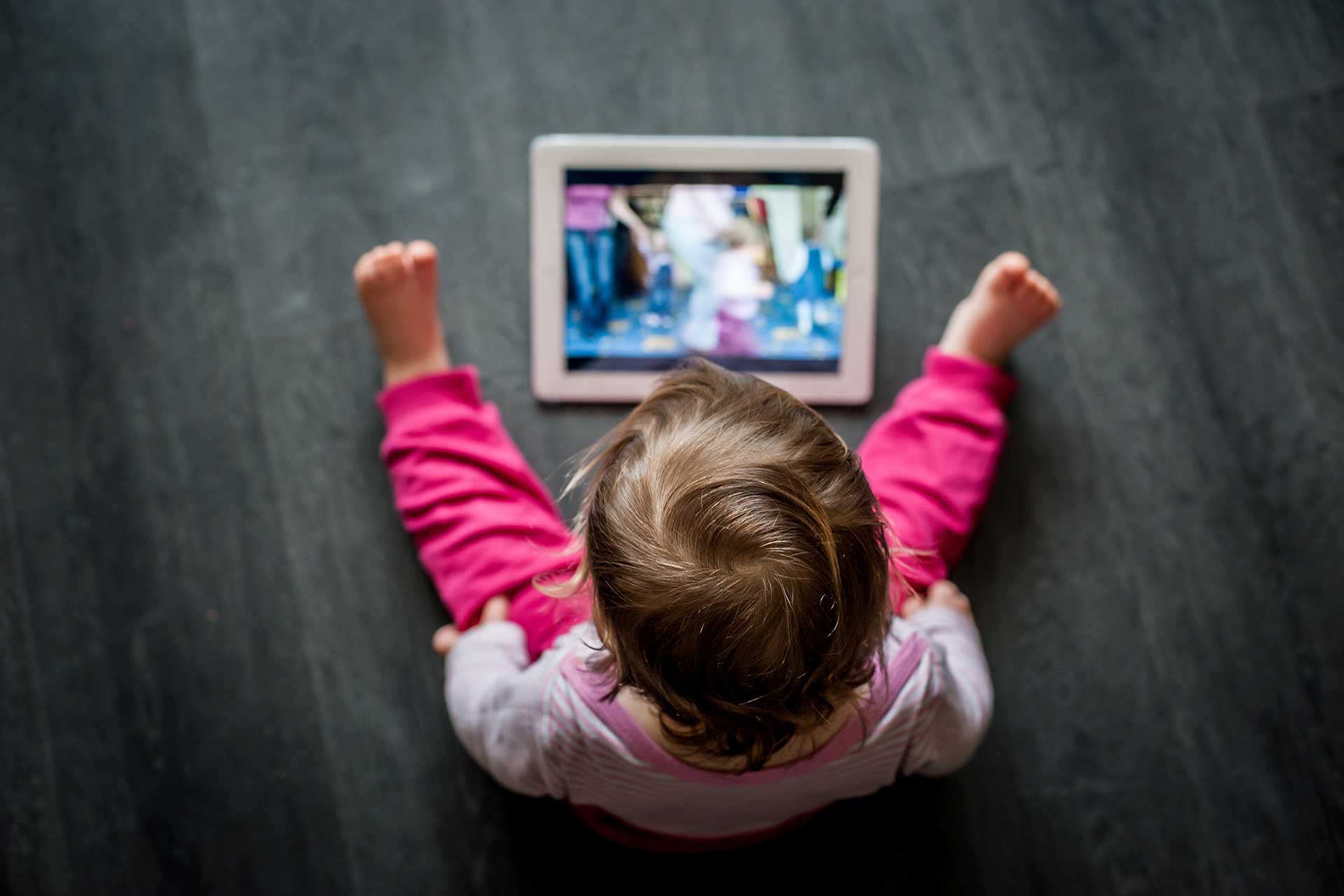 12.1.1.0/24
12.1.1.1
1.2.3.4
66
Commercial VPNs
VPN server + proxy
12.1.1.X
12.1.1.1
Internet
3.4.5.6
Tunnel from user machine to VPN server
VPN server NATs or TCP proxies traffic to origin sites 
Traffic between client and VPN encrypted 
VPN “anonymizes” the IP of client to rest of Internet, and can circumvent censorship on client-side
Client must fully trust VPN provider! 
Why?!
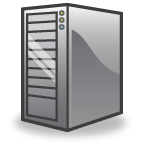 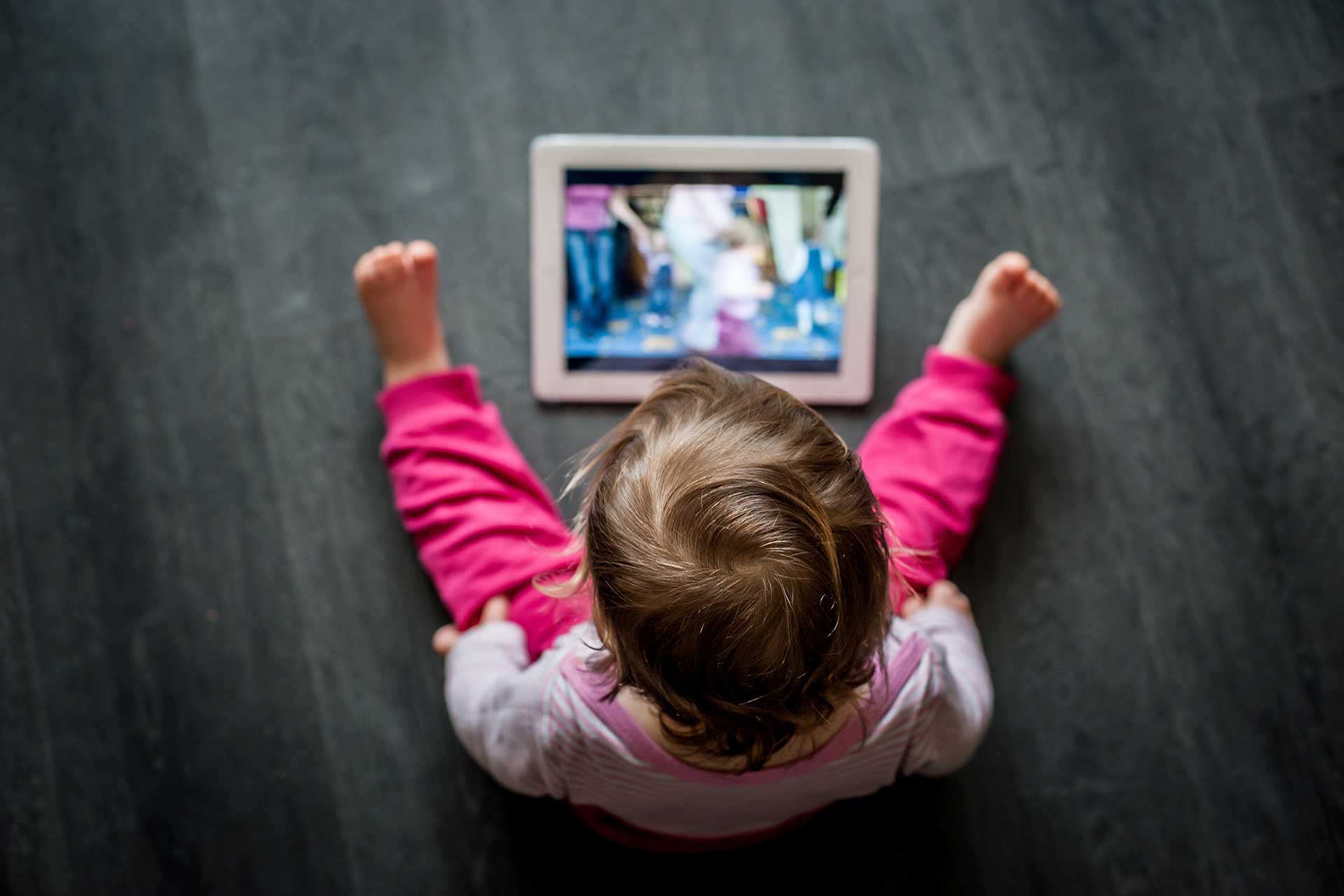 1.2.3.4
67
Wrap up
Middleboxes address important problems
Getting by with fewer IP addresses
Blocking unwanted traffic
Making fair use of network resources
Improving end-to-end performance

Middleboxes cause problems of their own
No longer globally unique IP addresses
Cannot assume network simply delivers packets!
68